FTO Slaapstoornissen
Slaapproblemen
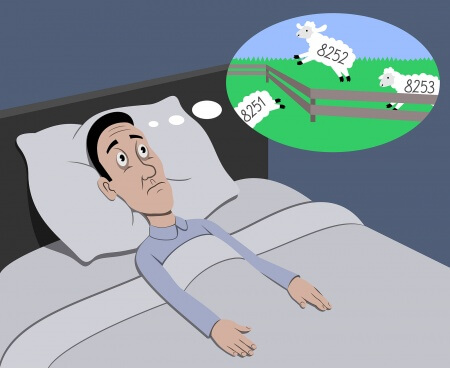 Definities NHG (2014)
Slapeloosheid: minstens driemaal per week slecht in- en/of doorslapen gepaard gaande met slechter functioneren overdag.
Vermeende slapeloosheid: klachten over slecht slapen, zonder klachten over het functioneren overdag.
Overige slaapstoornissen: OSAS, restless-legssyndroom, nachtelijke kuitkrampen, narcolepsie.
Definities NHG
Chronisch gebruik slaapmiddelen: gebruik van slaapmiddelen gedurende meer dan zestig dagen in de afgelopen drie maanden.
Epidemiologie
12-16-jarigen: 8 procent slaapproblemen
40-50-jarigen: 19 procent slaapproblemen
75-plussers: 28 procent slaapproblemen 
Voor alle leeftijdsgroepen geldt dat meer vrouwen dan mannen slaapproblemen rapporteren.
Anamnese
opvattingen, cognities en gevoelens over de slapeloosheid
gedrag in relatie tot de klachten (angst om te gaan slapen, vermijdingsgedrag, langer uitslapen, vroeger naar bed gaan, dutjes doen)
het bestaan van acute of chronische psychosociale en/of werkgerelateerde problematiek
Anamnese
verstoring van het dag-nachtritme
tijdsbesteding in de avonduren
klachten passend bij psychiatrische aandoeningen, vooral depressie en angst
lichamelijke klachten en aandoeningen die het slechte slapen kunnen verklaren
gebruik van alcohol, cafeïne, (soft)drugs of het stoppen daarmee
Anamnese
gebruik van geneesmiddelen, zoals SSRI’s, of zonder afbouwen stoppen met SSRI’s of TCA’s.
aanwijzingen voor een van de overige slaapstoornissen (tevens heteroanamnese): perioden van ademstilstand tijdens de slaap, snurken, rusteloze benen, kuitkrampen, acute slaapaanvallen
 late inslaaptijden
LO en AO
LO: op indicatie (bij lichamelijke klachten)
AO: slaapdagboek
Voorlichting/adviezen
de spreiding in slaapbehoefte is zes tot tien uur; de inslaaptijd varieert sterk; het is normaal om diverse keren per nacht kortdurend wakker te zijn; ouderen slapen korter en lichter; in de loop van de nacht wordt de slaap lichter en wordt men makkelijker wakker
Voorlichting/adviezen
zorg voor regelmatige tijden van naar bed gaan en opstaan, een prettige slaapkamer en voldoende lichaamsbeweging overdag
vermijd dutjes overdag, het ’s avonds uitvoeren van complexe activiteiten, overmatig gebruik van beeldschermen, intensief sporten, (te veel) gebruik van koffie, alcohol of een zware maaltijd kort voor het slapen
Voorlichting/adviezen
stimuluscontrole: ga naar bed als u slaperig bent; sta op als het langer dan 15 minuten duurt voor u in slaap valt en ga naar een andere ruimte, doe iets rustigs en ga weer naar bed als u zich slaperig voelt
slaaprestrictie: beperk de tijd in bed tot de huidige gemiddelde slaapduur
Voorlichting/adviezen
doe ontspanningsoefeningen;
cognitieve therapie: probeer disfunctionele gedachten en negatieve cognities om te buigen.
Slaapmedicatie
Alleen geïndiceerd bij hoge lijdensdruk en/of ernstig dysfunctioneren overdag. 
Schrijf kortdurend (eenmalig) een kortwerkend slaapmiddel voor en geef maximaal 5 tot 10 tabletten, altijd in combinatie met voorlichting en adviezen.
 Schrijf geen andere middelen voor, zoals melatonine of valeriaan. 
Laat vervolgrecepten niet via de assistent herhalen.
Gebruikers benzodiazepines
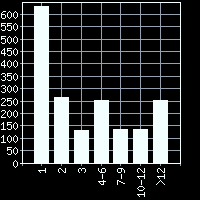 Aantal gebruikers met 
voorschriften/jaar
cijfers
Prescriptiecijfers
1-30
31-90
91-270
>270
Prescriptiecijfers
1-30
>270
31-90
91-270
Risico’s chronisch gebruik
Verslaving  angst en/of slapeloosheid bij het niet innemen van de medicatie
Steeds meer nodig voor hetzelfde effect
Valgevaar
Effect op slaap alleen bij kortdurend gebruik aangetoond !! (Bron: NHG standaard)
Rijvaardigheid
Risico’s chronisch gebruik
Invloed op rijvaardigheid
Temazepam
Tot en met 20 mg: dagelijks gebruik en incidenteel gebruik: t/m 8 uur na inname niet rijden.
Meer dan 20 mg: bij dagelijks gebruik niet rijden en incidenteel gebruik: t/m 24 uur na inname niet rijden.
Zolpidem
Tot en met 10 mg voor het slapengaan: eerste 8 uur niet rijden.
Meer dan 10 mg voor het slapengaan: eerste 24 uur niet rijden.
Zopiclon
Tot en met 7,5 mg per dag: t/m 16 uur na inname niet rijden.
Meer dan 7,5 mg per dag: 24 uur na inname niet rijden.
Type gebruikers
Nieuwe gebruikers
Chronische gebruikers
Voorkomen chronisch gebruik
Rijvaardigheid
1-3 x per week gebruiken
Afbouwen / Stoppen
Inzicht in nadelen chronisch gebruik
Praktische aanpak / afspraken
Standaard dosering: 1-3 per week 1 capsule/tablet zo nodig voor de nacht (ipv 1 maal per dag 1 capsule/tablet zo nodig voor de nacht)
Prijs goede motivatie om het niet/minder te gebruiken!
Rijveiligmetmedicijnen.nl staat standaard op elk etiket
Wijziging aantal/aanvraag recept bij assistente huisarts reden tot afspraak bij huisarts
Zopiclon gebruikers omzetten naar Zopiclon of Temazepam
Controle baxters; alleen benzo’s met B2 in baxter toegestaan
Onderscheid aanpak nieuwe  chronische gebruikers
Artikel over risico’s chronisch gebruik benzo’s en benzomoe project in lokale krant
Lezing slaaptherapeut & doorverwijzen door huisarts naar slaaptherapeut
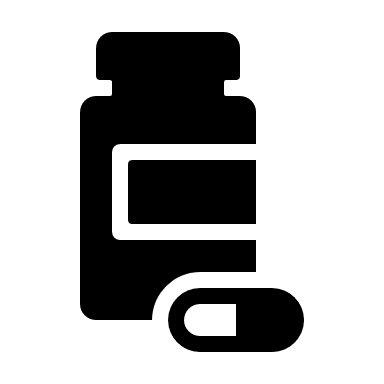